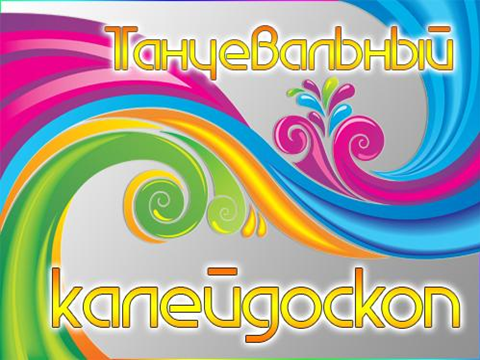 Авторы: музыкальные руководители г. Ухта 
Виеру Екатерина Юрьевна (д/с №2), Рочева Елена Алексеевна (д/с №55)
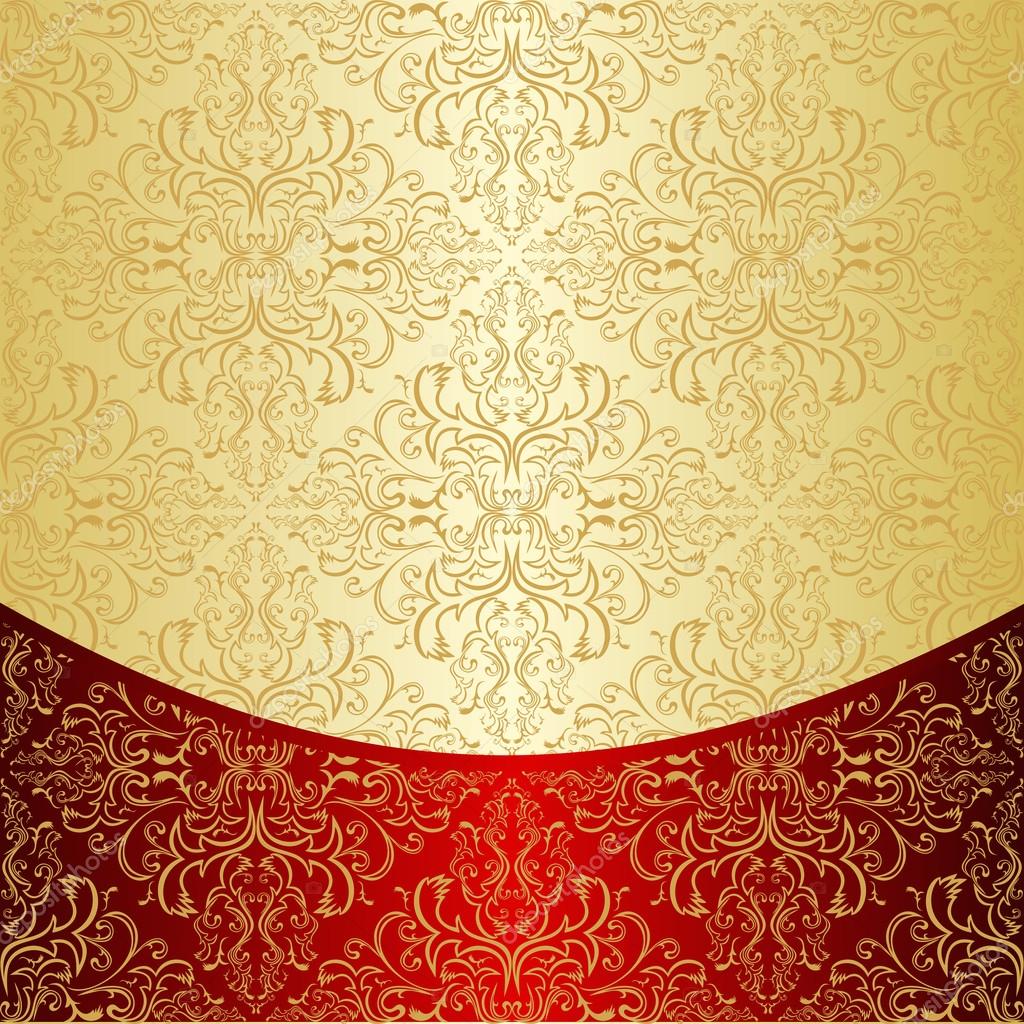 Из далёких стран и летк нам приходят танцы.Плавный танец менуэт –он пришёл из Франции.Танцевал его народв старину, а позжеполюбили танец тотзнатные вельможи.





Красовались на балахдамы и невесты,отражались в зеркалах вежливые жесты.Пышный веер, взмах руки,пудреные плечи,кавалеры, парики,свечи, свечи, свечи…
МЕНУЭТ
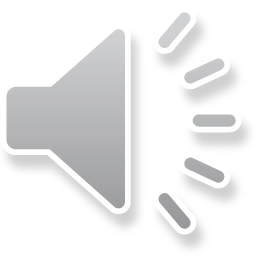 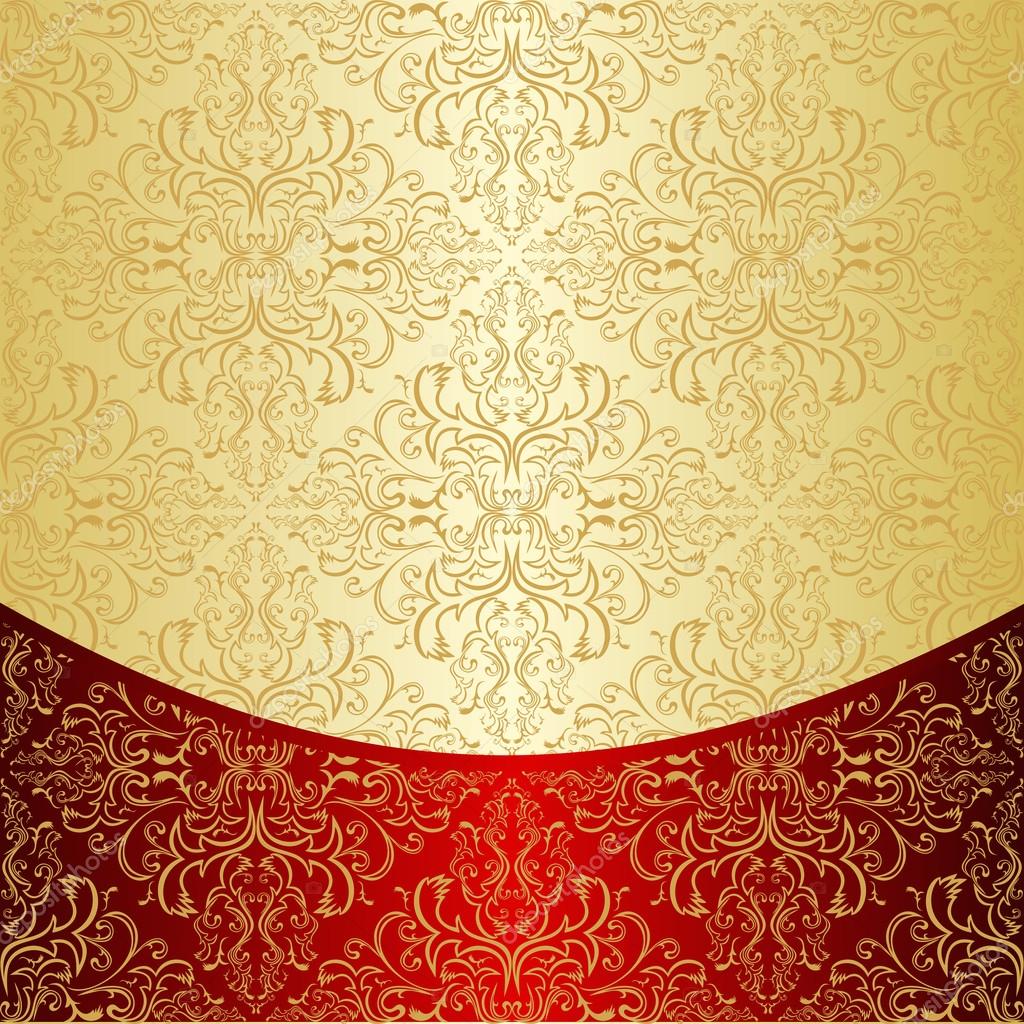 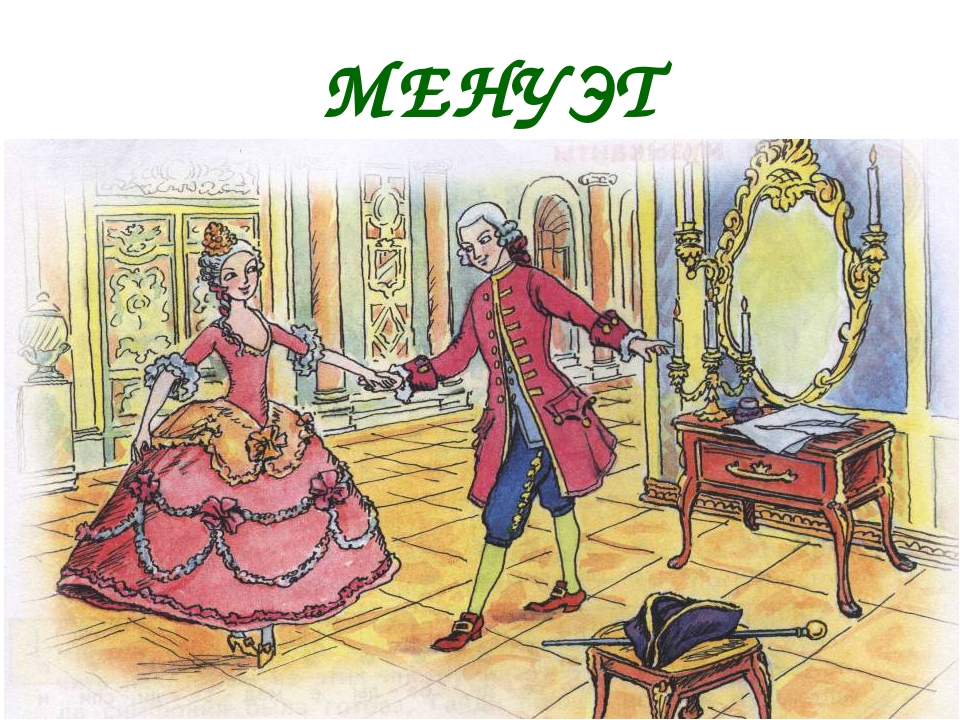 Из далёких стран и летк нам приходят танцы.Плавный танец менуэт –он пришёл из Франции.Танцевал его народв старину, а позжеполюбили танец тотзнатные вельможи.





Красовались на балахдамы и невесты,отражались в зеркалах вежливые жесты.Пышный веер, взмах руки,пудреные плечи,кавалеры, парики,свечи, свечи, свечи…
МЕНУЭТ
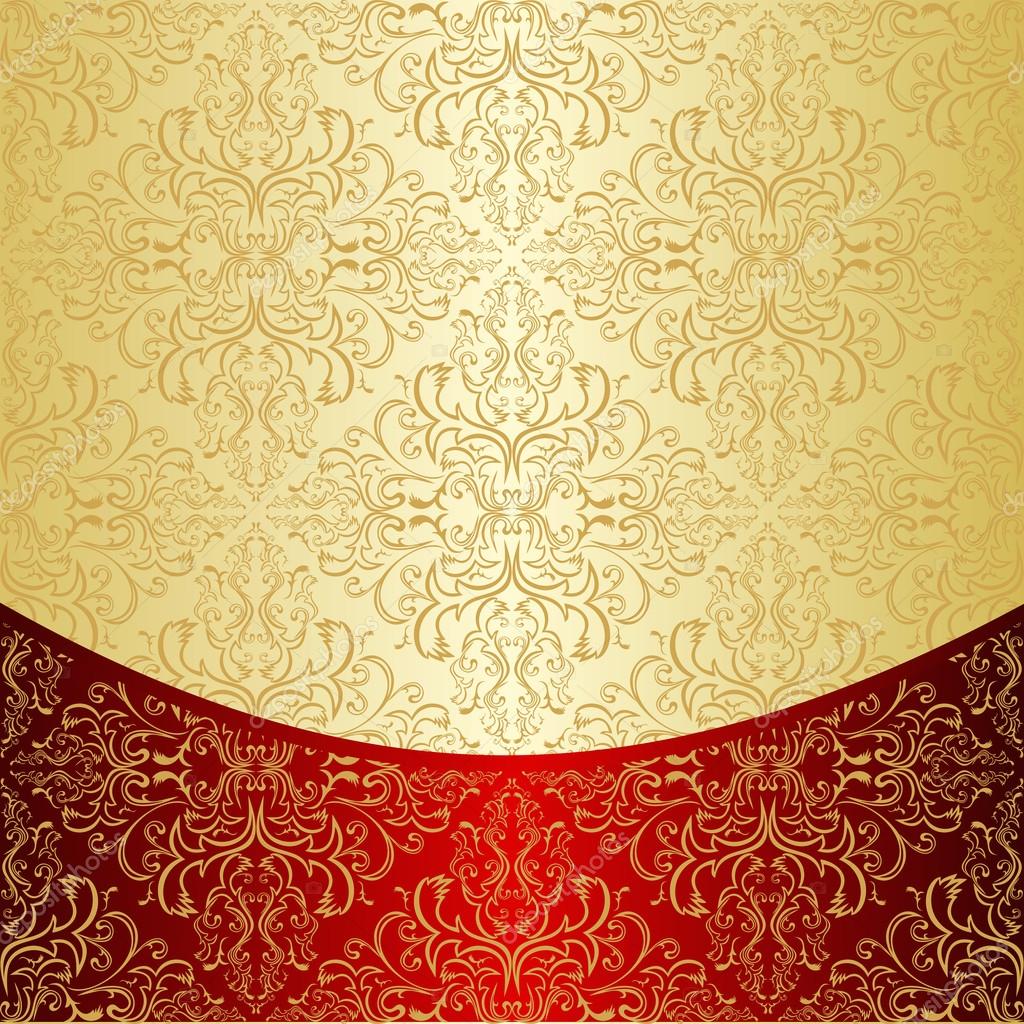 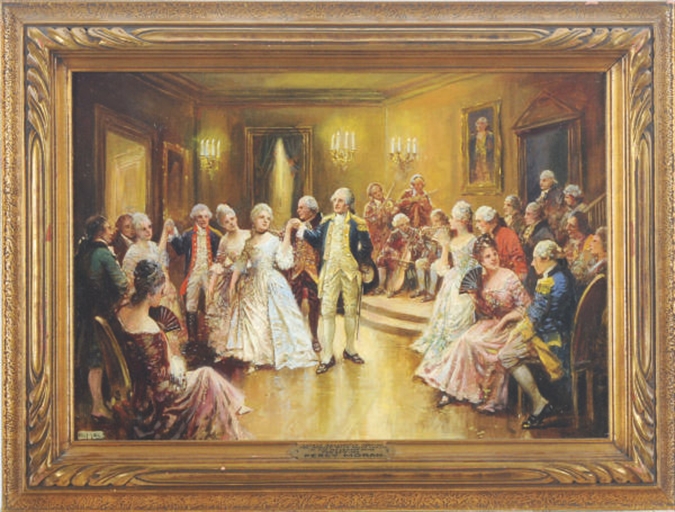 Из далёких стран и летк нам приходят танцы.Плавный танец менуэт –он пришёл из Франции.Танцевал его народв старину, а позжеполюбили танец тотзнатные вельможи.





Красовались на балахдамы и невесты,отражались в зеркалах вежливые жесты.Пышный веер, взмах руки,пудреные плечи,кавалеры, парики,свечи, свечи, свечи…
МЕНУЭТ
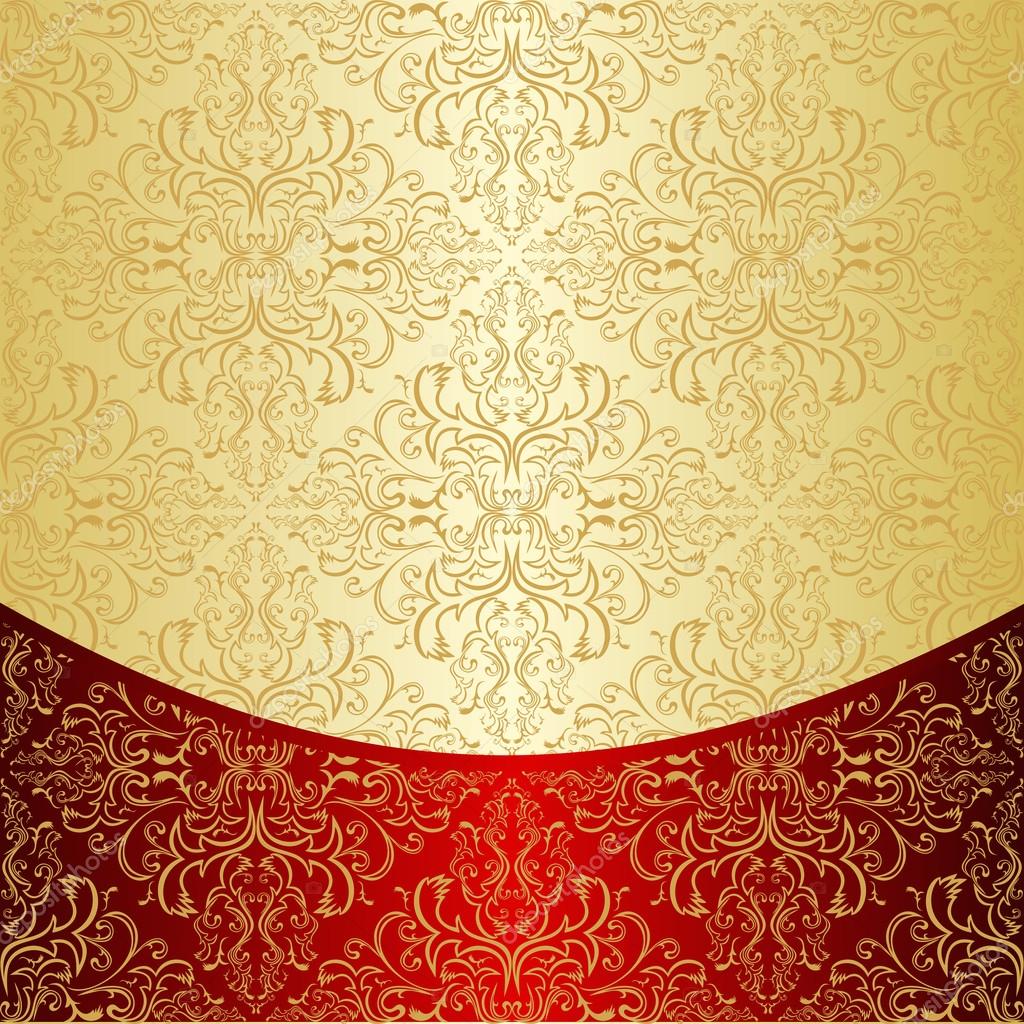 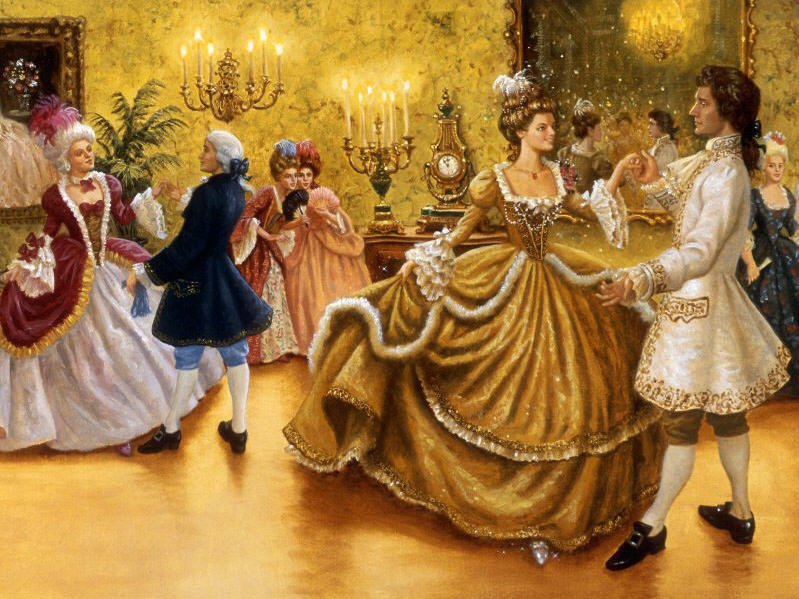 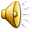 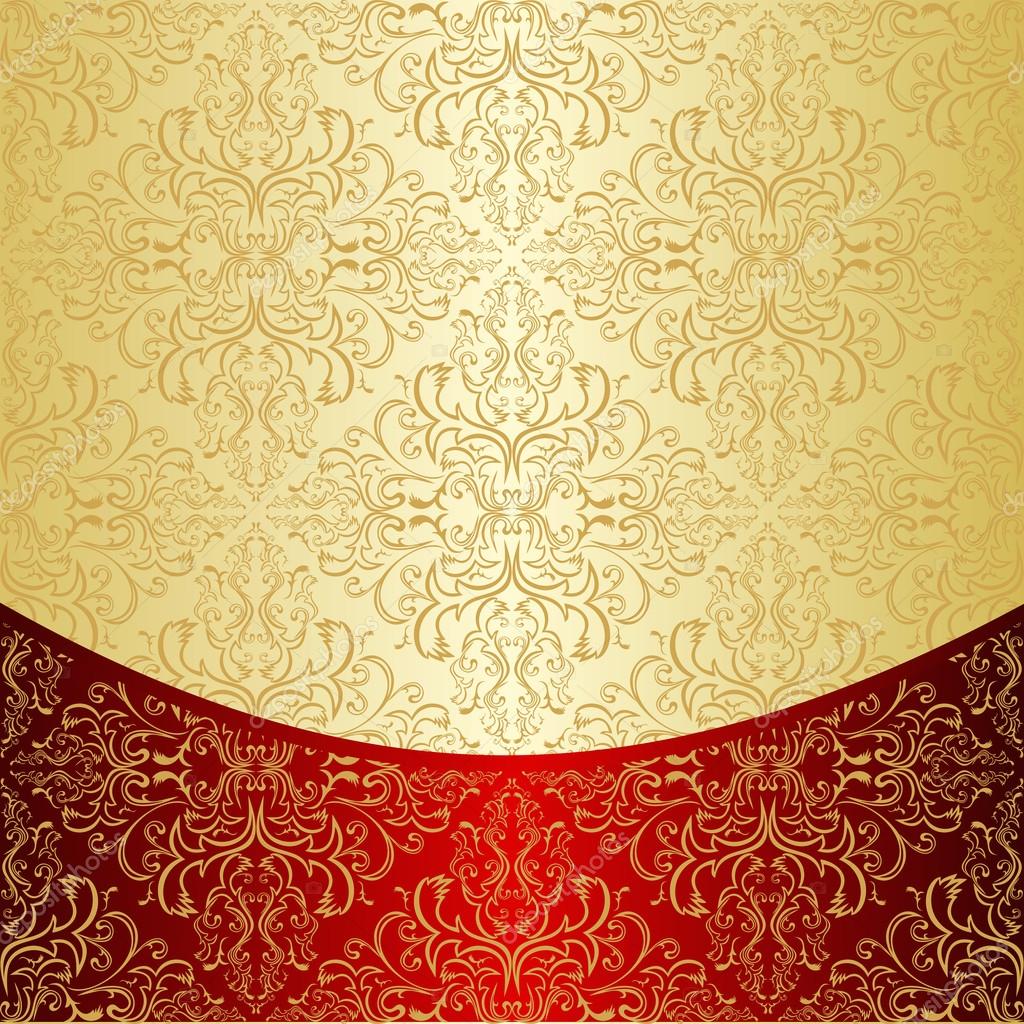 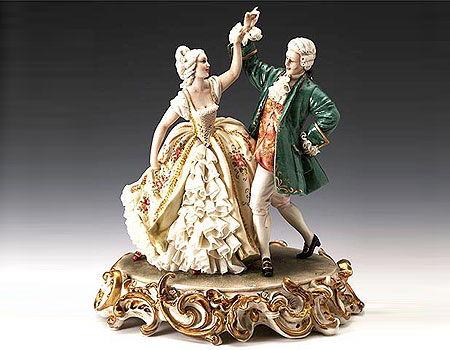 Из далёких стран и летк нам приходят танцы.Плавный танец менуэт –он пришёл из Франции.Танцевал его народв старину, а позжеполюбили танец тотзнатные вельможи.





Красовались на балахдамы и невесты,отражались в зеркалах вежливые жесты.Пышный веер, взмах руки,пудреные плечи,кавалеры, парики,свечи, свечи, свечи…
МЕНУЭТ
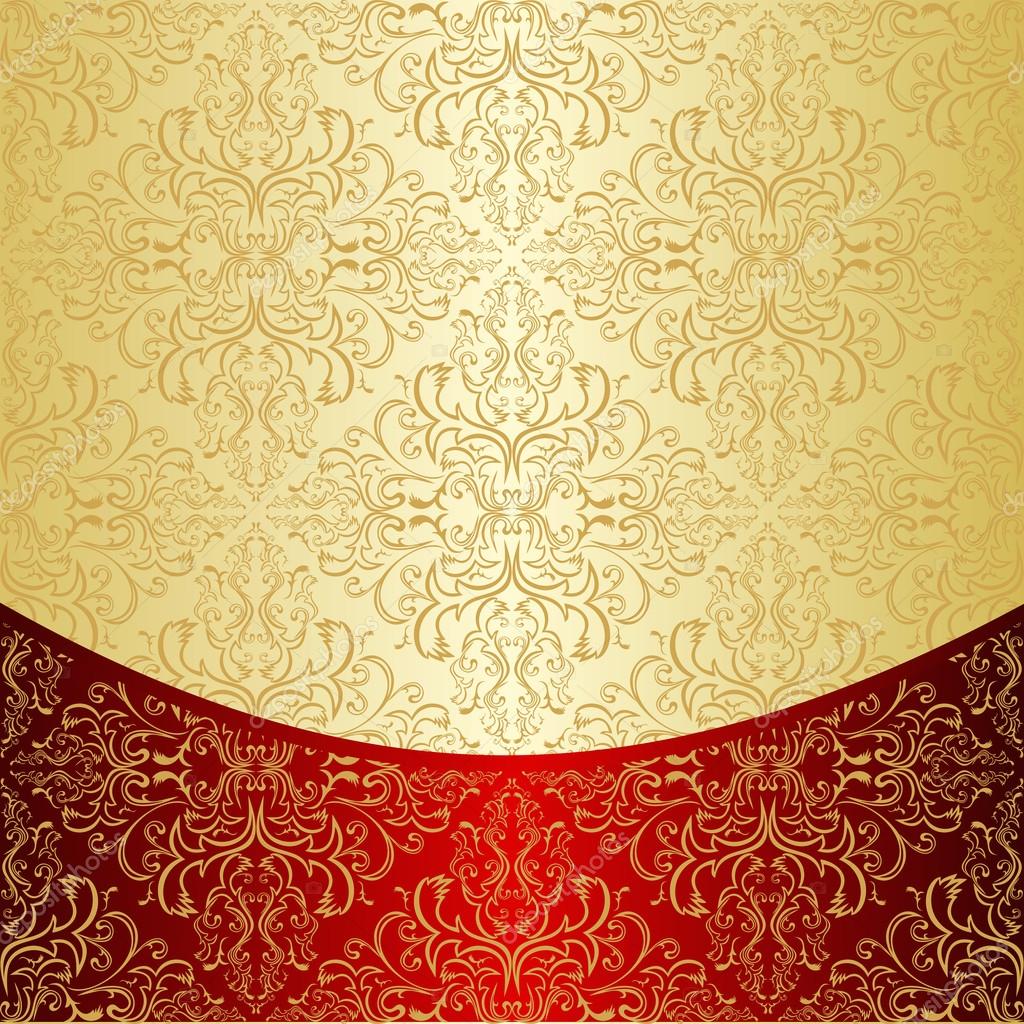 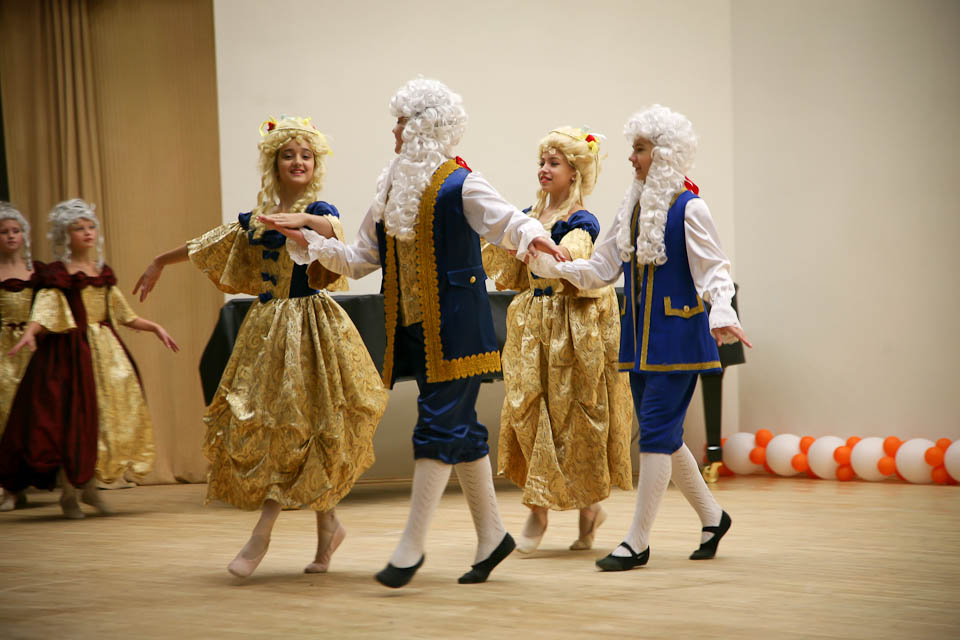 Из далёких стран и летк нам приходят танцы.Плавный танец менуэт –он пришёл из Франции.Танцевал его народв старину, а позжеполюбили танец тотзнатные вельможи.





Красовались на балахдамы и невесты,отражались в зеркалах вежливые жесты.Пышный веер, взмах руки,пудреные плечи,кавалеры, парики,свечи, свечи, свечи…
МЕНУЭТ
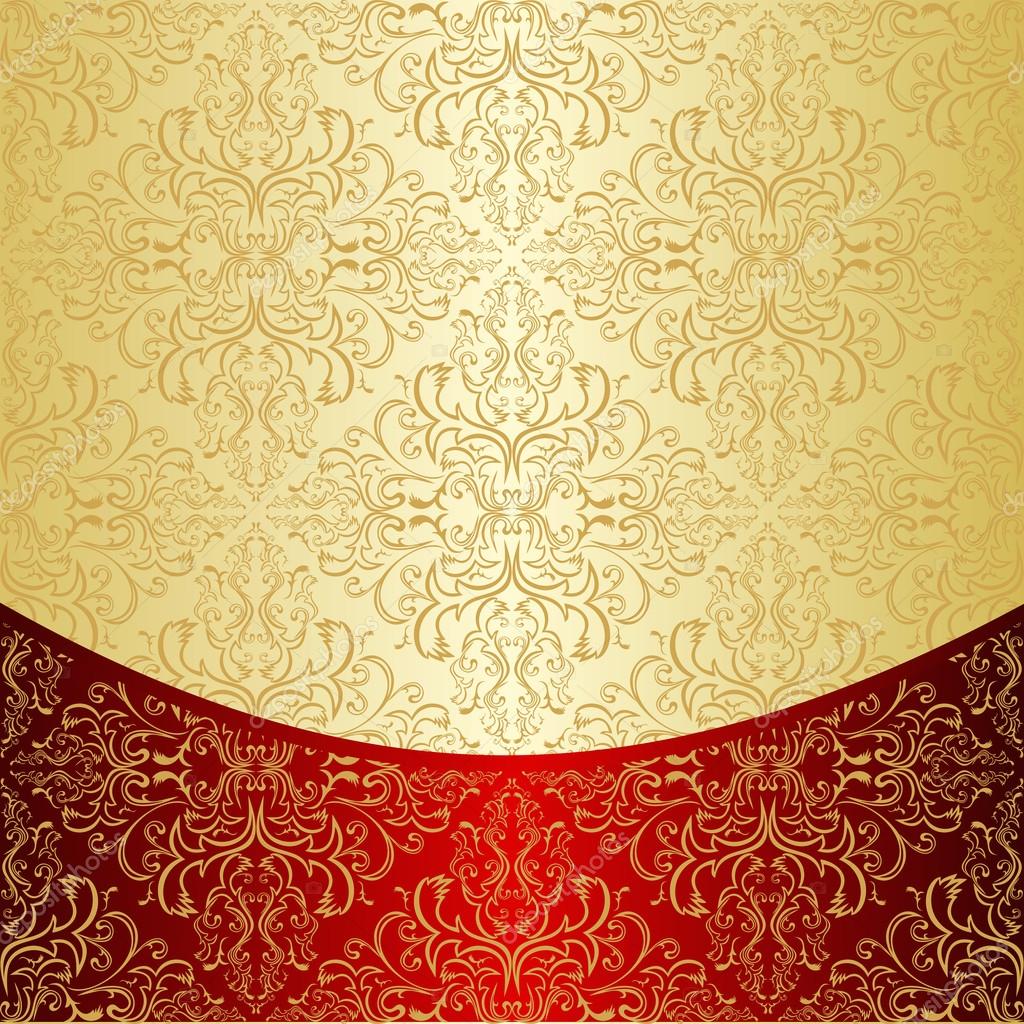 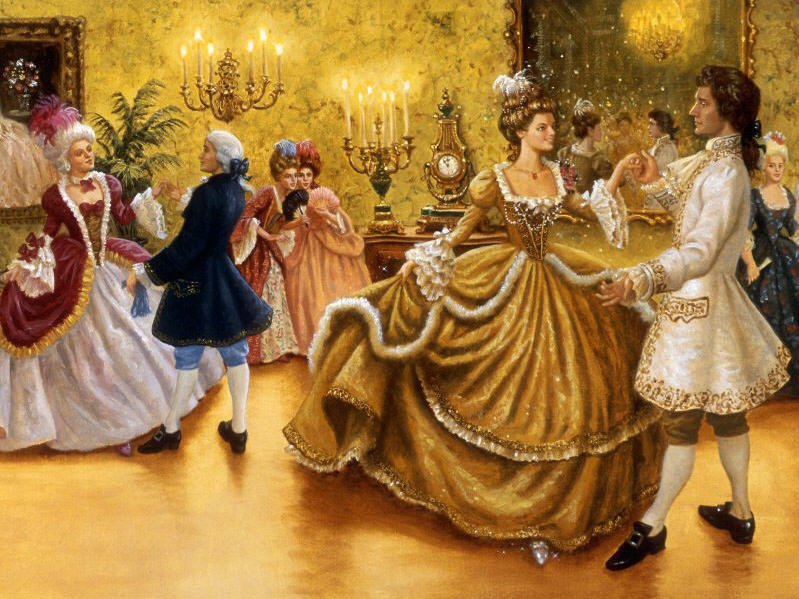 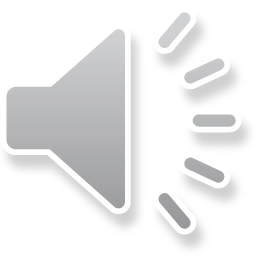 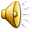 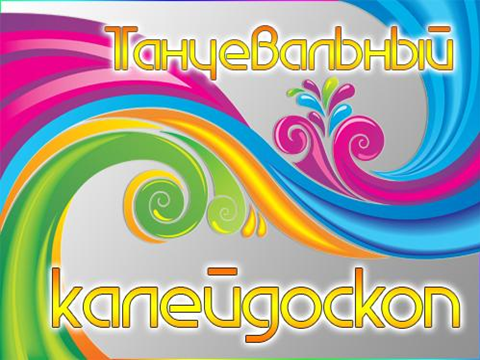